HE-JLEIC Luminosity Estimate
Yuhong Zhang

June 5, 2018
Assumption & Choice of Main Parameters
At 200 GeV
Beam emittance: 1.8 mm mrad horizontal 
Beam current:  0.75 A / 2 ~ 0.375 A
Proton vertical beta-star:  1.2 cm  1.35 cm
JLEIC Baseline (Proposed Revision)
JLEIC Baseline Luminosity
HL-JLEIC “Baseline” Parameters
HL-JLEIC “Baseline” Parameters
HE-JLEIC Luminosity Performance
JLEIC
HE-JLEIC
Emittance Evolution w/o ERL Cooling: 476 MHz
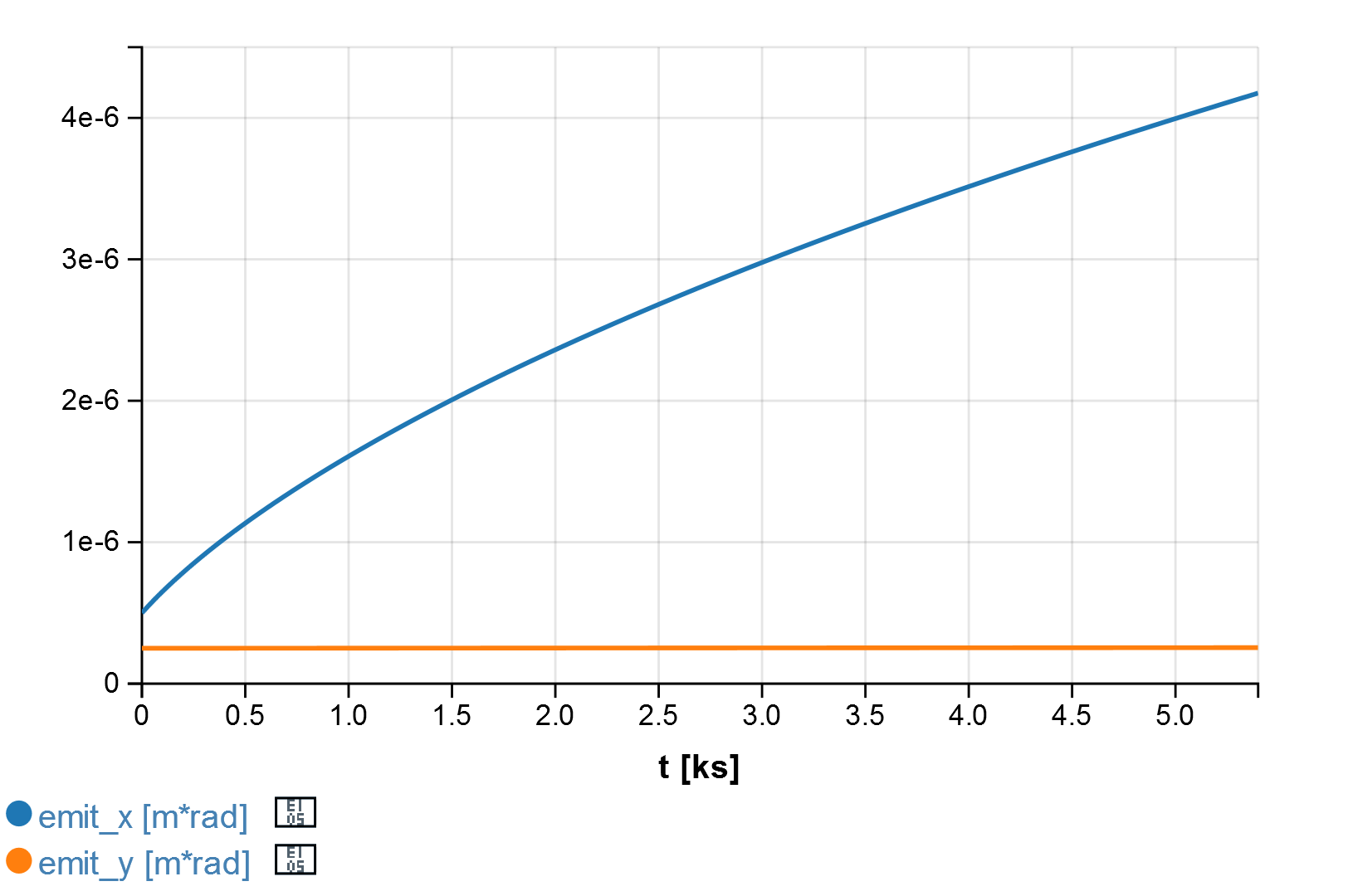 3.8 µm @ 75 min
4.2 µm @ 90 min
2.8 µm @ 45 min
3.3 µm @ 60 min
Particles per punch: 9.8x109
   (bunch rep:  476 MHz)
Beam energy: 200 GeV
RMS Bunch length: 2 cm
Initial emittance: 0.5/0.25 µm
Energy spread: 7x10-4
1.5 µm @ 15 min
2.2 µm @ 30 min
0.5 µm @ 0 min
HE-JLEIC Luminosity w/o Cooling: 5 GeV x 200 GeV
Beam formation time: 30 min
Emittance Evolution w/o ERL Cooling: 476/4 MHz
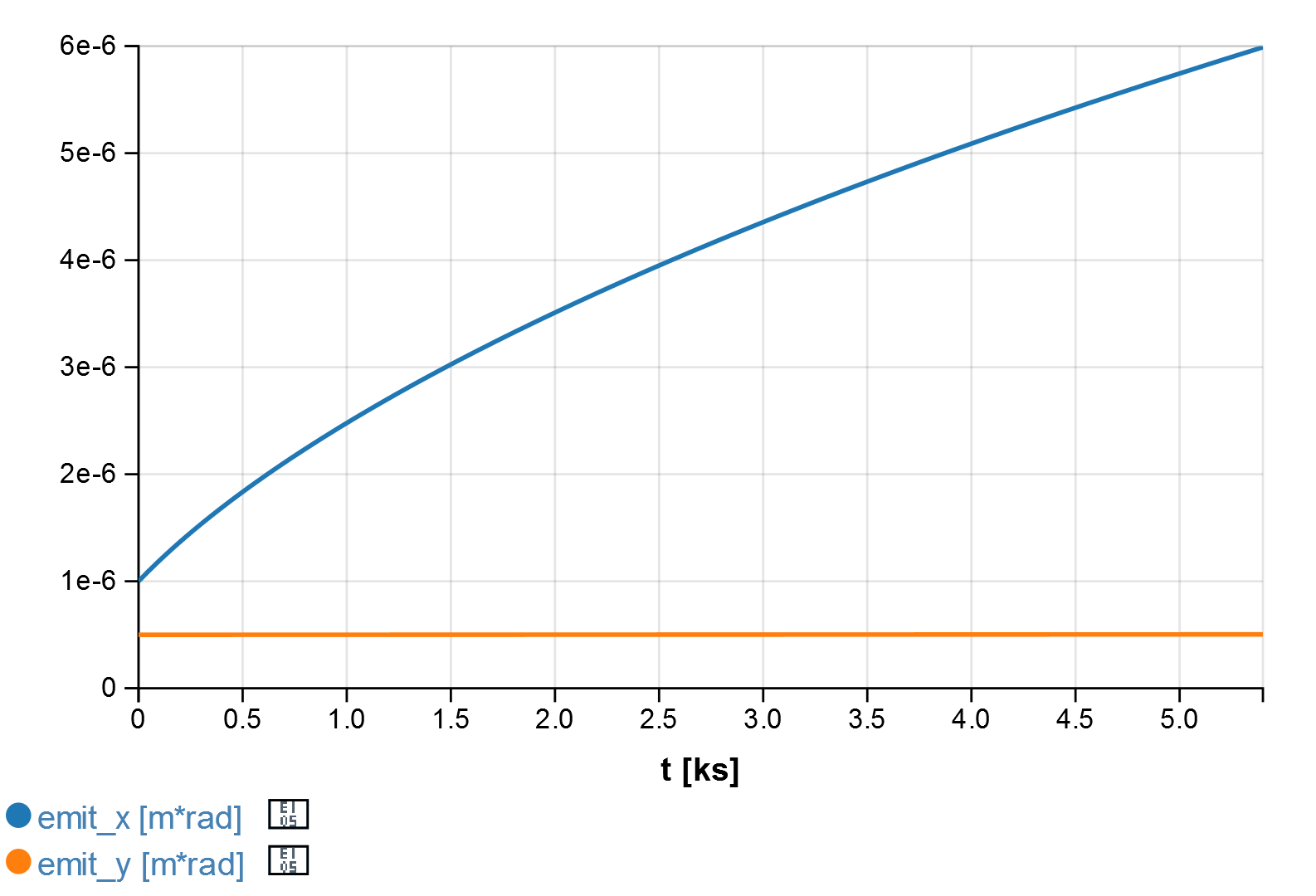 5.4 µm @ 75 min
6 µm @ 90 min
4.1 µm @ 45 min
4.8 µm @ 60 min
Particles per punch: 3.9x1010
   (bunch rep:  476/4=119 MHz)
Beam energy: 200 GeV
RMS Bunch length: 3 cm
Initial emittance: 1/0.5 µm
Energy spread: 7x10-4
2.4 µm @ 15 min
3.3 µm @ 30 min
1 µm @ 0 min
HE-JLEIC Luminosity w/o Cooling: 10 GeV x 200 GeV
Beam formation time: 30 min
HL-JLEIC “Baseline” Parameters
Nominal beam store: 8 hours;  
Short store: 0.5 hour, with a stacking-cooling booster
Excluding 1st 15 min
HE-JLEIC Luminosity
HE-JLEIC Luminosity
eRHIC Ring-Ring Luminosity
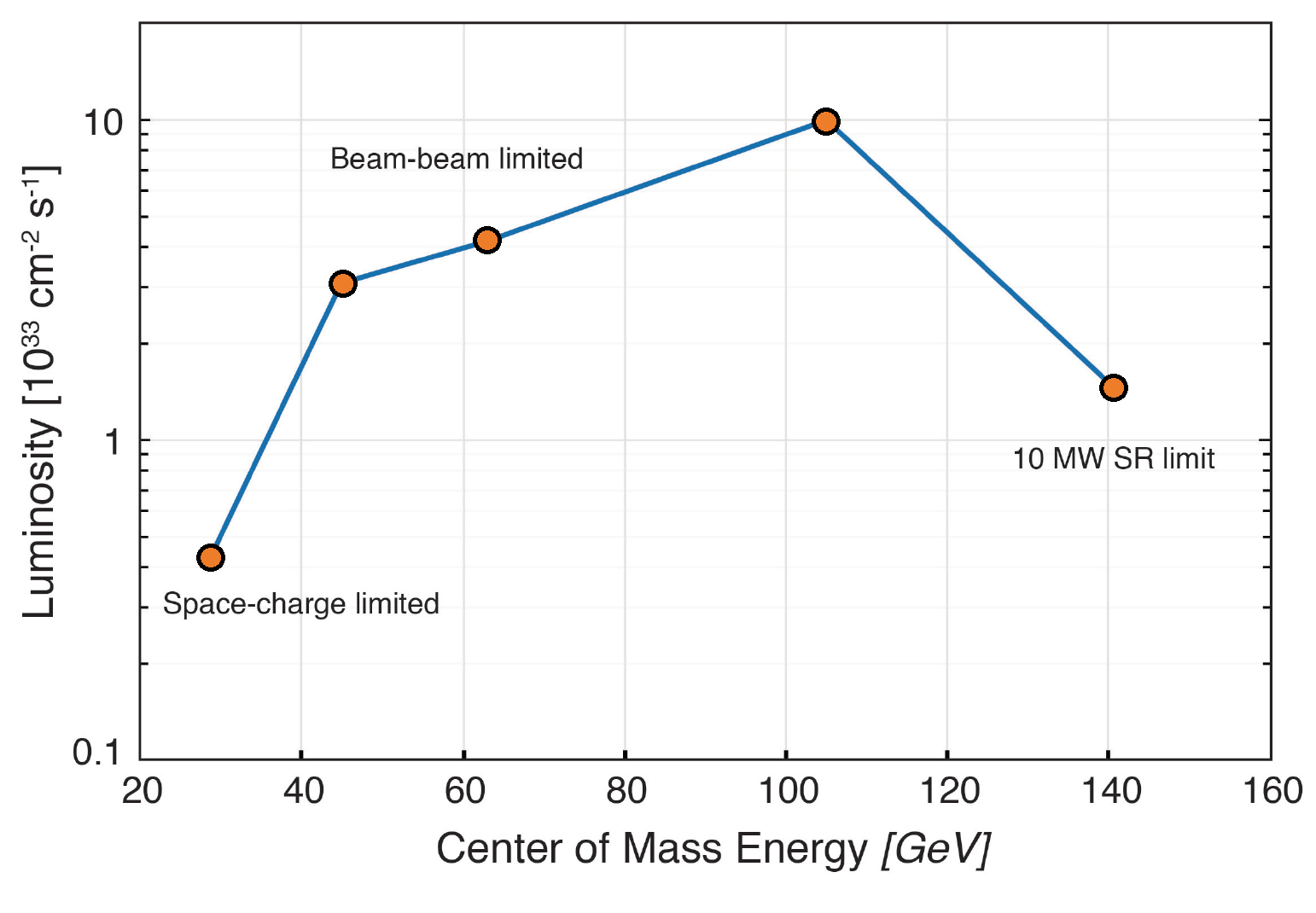 pre-DIS EIC Workshop
E.C. Aschenauer
15
“Old” HL-JLEIC
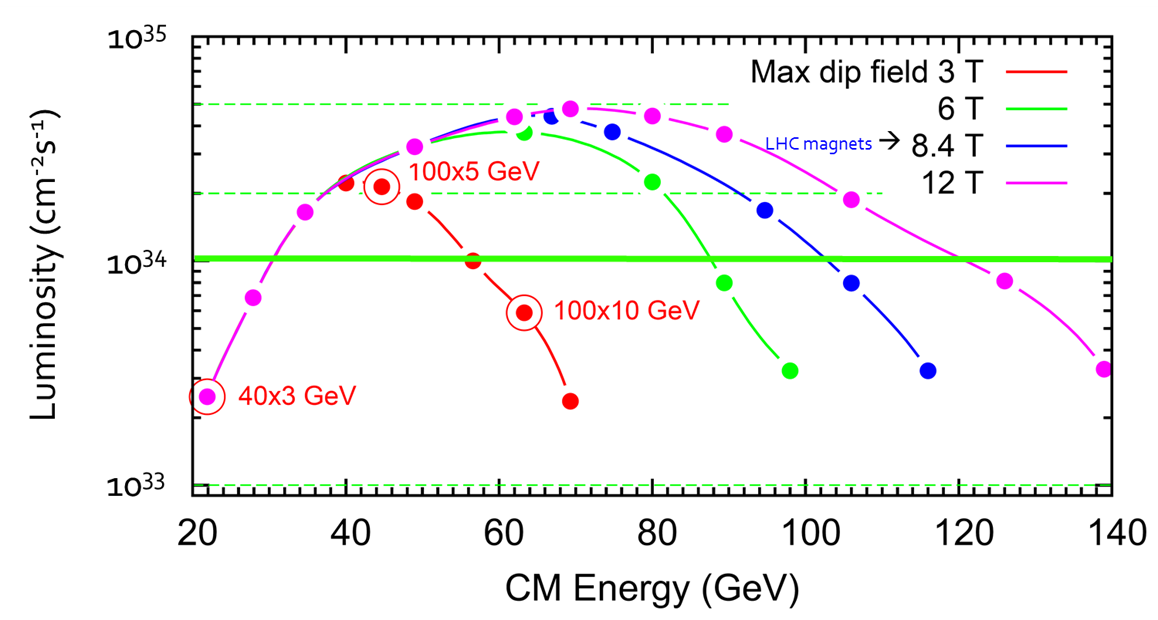